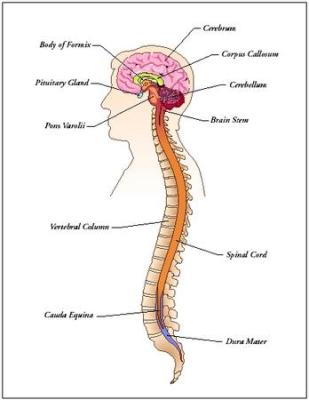 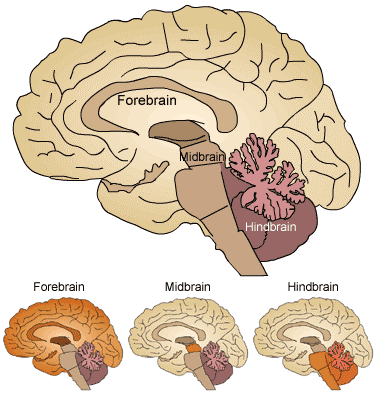 Chapter 4
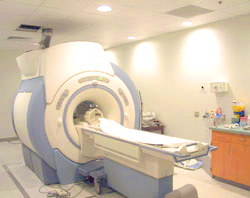 Irma Prilisiana Paskahwati		2014031018
Herlita				2016031016
Anugrah Permata Sari		2016031006
Layla Nurul Af’idati		2016031021
Christoffel Eithan Umboh		2016031011
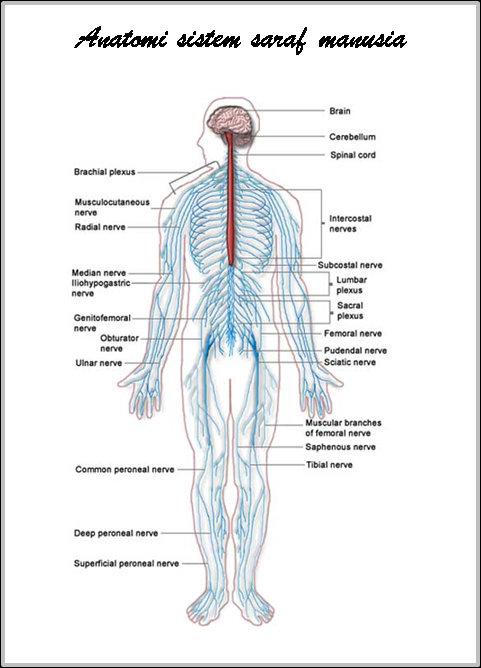 Structure Nervous System
Sistem Saraf Pusat:
Otak dan Sumsum tulang belakang

Sistem saraf Perifer:
Sistem Saraf diluar otak dan sumsum tulang belakang (saraf di lengan, kaki, dan tangan)
Sistem Saraf Somatik:
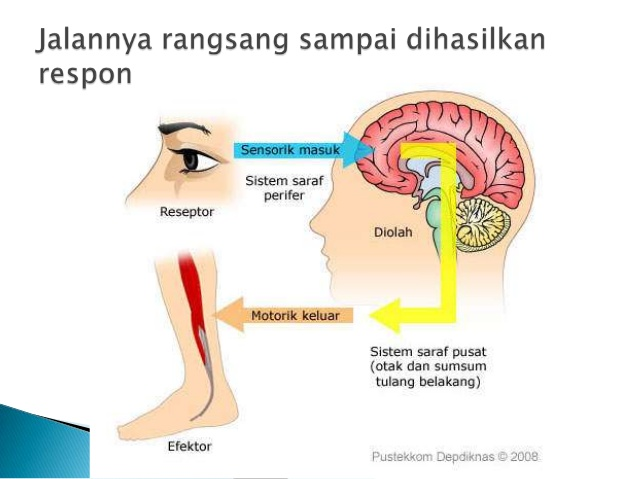 Berfungsi untuk menyampaikan pesan dari organ organ indera ke sistem saraf pusat & sistem saraf Pusat ke Otot

Atau untuk melakukan kegiatan tubuh secara sadar & untuk merasakan rangsangan eksternal
Sistem Saraf Otonom
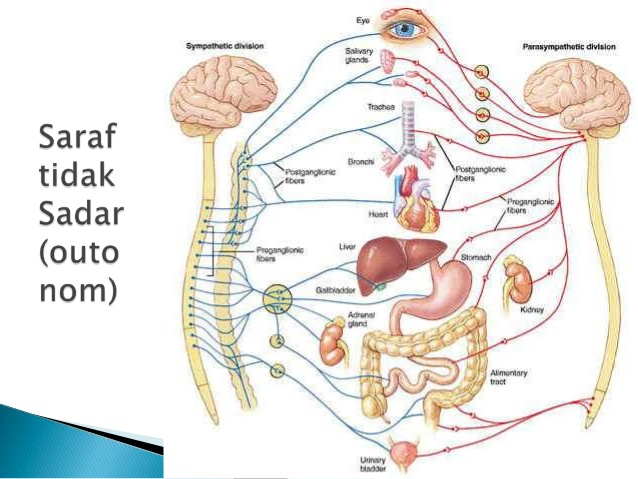 Berfungsi untuk Mengontrol Hati, Usus, dan organ lain

Atau  untuk melakukan kegiatan tubuh secara tidak sadar.

Terbagi lagi menjadi 2: Sistem saraf simpatik & Parasimpatik
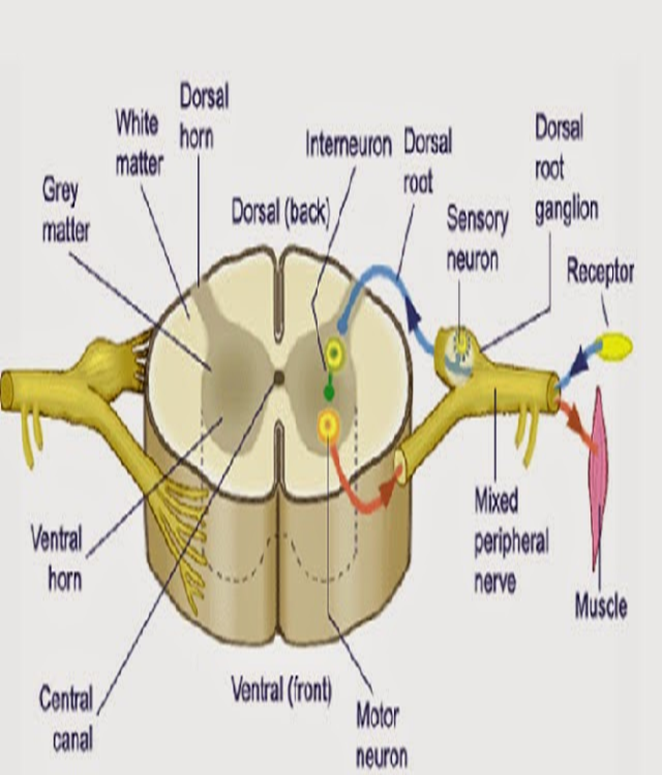 Sumsum Tulang Belakang
Otak Manusia
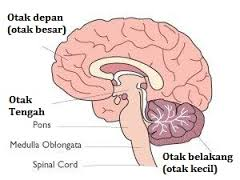 Bagian-bagian Otak:
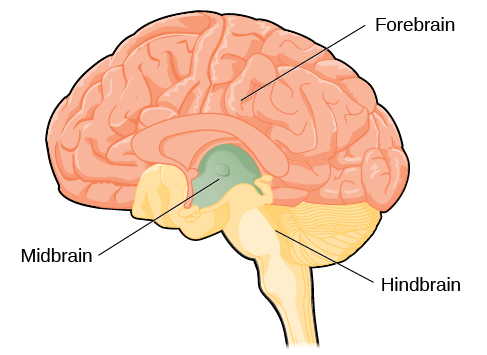 Bagian terbesar dari otak mamalia, yang disebut dengan cerebrum.
Terdiri dari medulla, spons, dan cerebellum (otak kecil).
Terdiri dari medulla, spons, dan cerebellum (otak kecil).
The Hindbrain
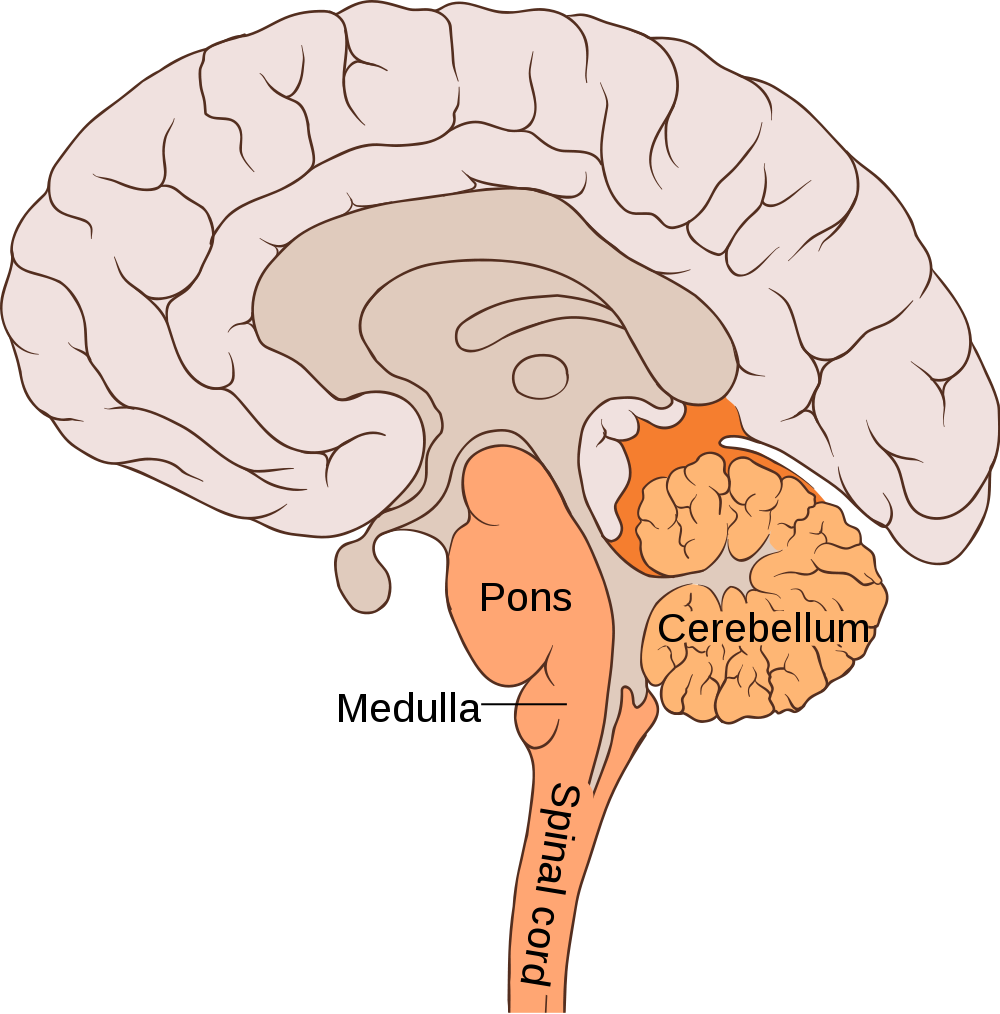 Terdiri dari medulla, pons, dan cerebellum (otak kecil).

Medulla dan pons mengontrol beberapa vital reflex (seperti bernapas, heart rate, pengularan saliva, batuk, bersin).

Cerebellum berperan dalam mengandalikan pergerakan. 

Kerusakan pada medulla bisa berakibat fatal dan dapat mengancam nyawa seseorang.
The Forebrain
Bagian otak yang paling terbesar dari otak manusia (Cerebrum) dan paling utama. 

Peran dari forebrain:
Menerima dan memproses informasi
Kemampuan berpikir
Memori
Bahasa
Kemampuan visual
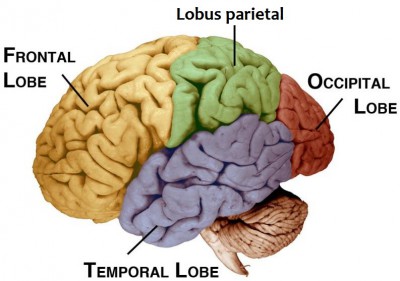 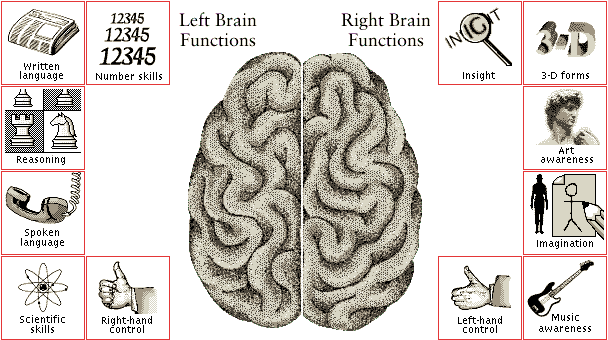 Bagian-bagian Otak:
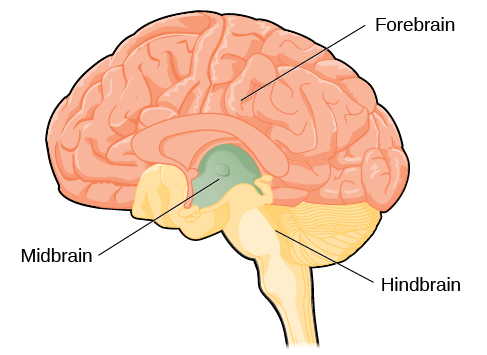 Bagian terbesar dari otak mamalia.
Terdiri dari medulla, spons, dan cerebellum (otak kecil).
Terdiri dari medulla, spons, dan cerebellum (otak kecil).
Limbic System
Terletak di bagian tengah otak yang membungkus brainstem.

Komponen:
Olfactory bulb
Thalamus
Hypothalamus
Amygdala
Hippocampus
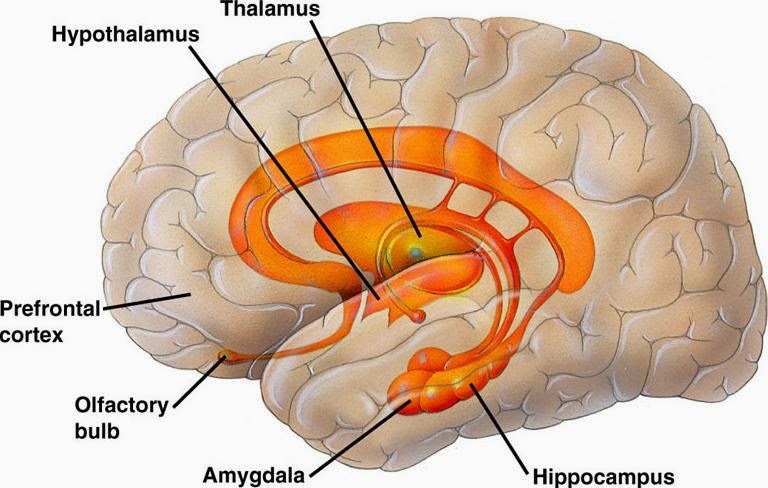 The Cerebral Cortex
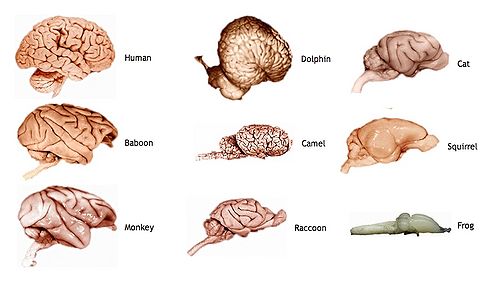 The Cerebral Cortex
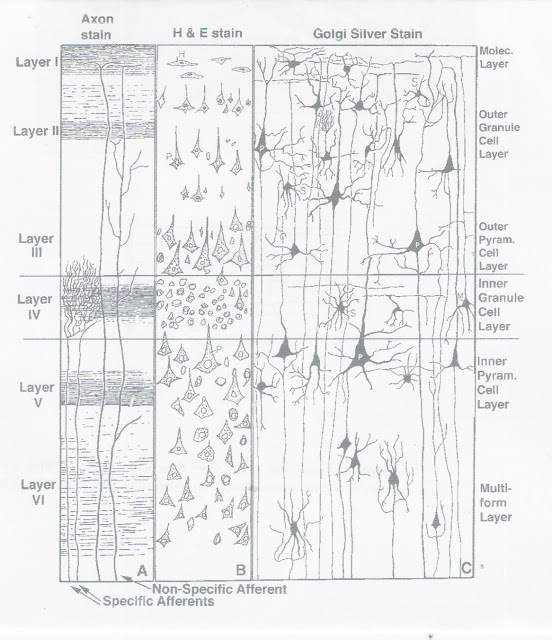 Cerbral Cortex memiliki 6 layer dari neuron. 

Bentuk dari lapisan tersebut diatur atau tersusun dalam kolom perpendicular.
The Cerebral Cortex
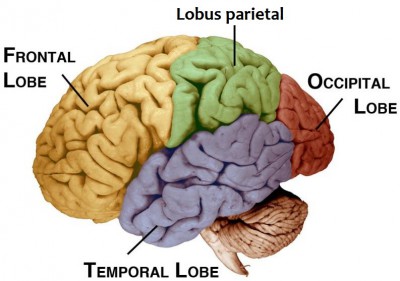 Prefrontal Cortex
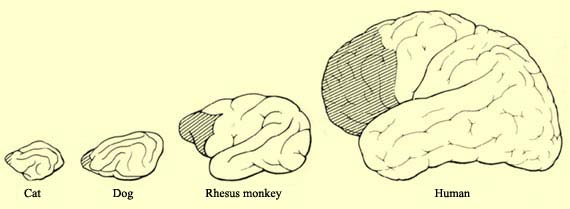 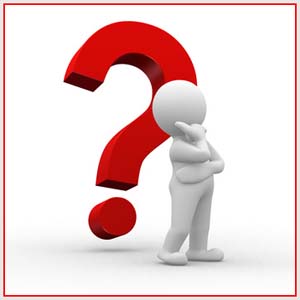 How do the parts work together??
Correlating Brain Anatomy With Behavior
Tahun 1800, Franz Gall mengamati beberapa orang dengan kenangan lisan yang sangat baik yang telah mata menonjol. Ia menyimpulkan bahwa memori verbal tergantung pada area otak belakang.

CT SCAN dan MRI adalah salah satu metode modern untuk pemeriksaan anatomi otak.
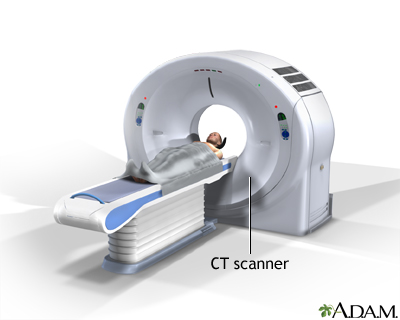 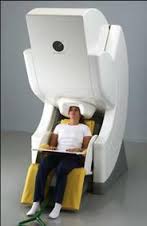 Recording brain activity
Metode untuk merekam aktivitas otak antara lain:
EEG

MEG

F-MRI
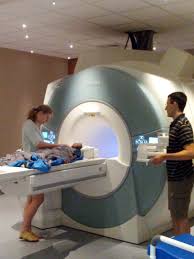 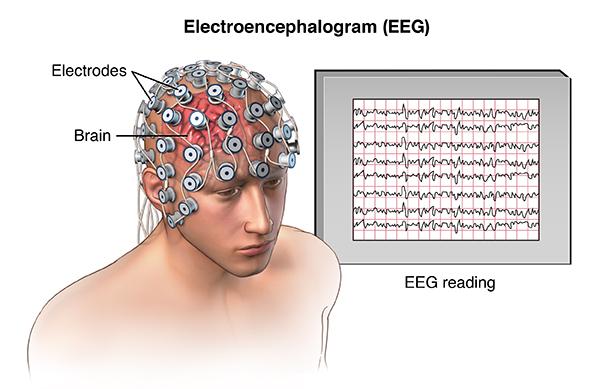 Effects
Effects of Brain Damage

Effect of Brain stimulation
Jika kerusakan otak dapat mengganggu sejumlah perilaku, rangsangan pada otak akan meningkatkan perilaku tersebut
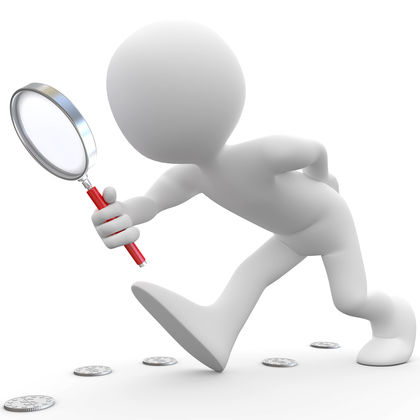 Does brain size have anything 
to do with intelligence??
Differences in brain size and structure
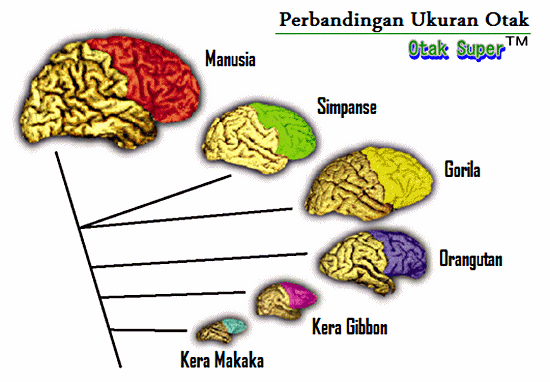 Perbandingan antara spesies

Perbandingan antar manusia

Perbandingan antara laki-laki dan perempuan
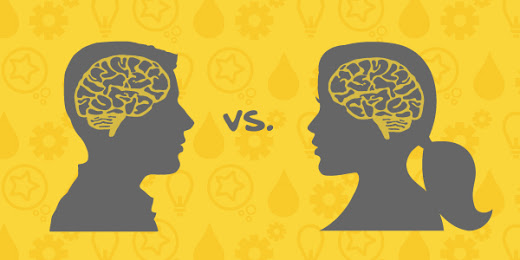 Thank you…